Diabetes
Dr. Shaef                              
Gynecologist & obstetrician
GDM
5-7% of pregnancies
90% GDM & 10%  diabetes type 1&2  
Insulin resistance in pregnancy in favor of : placental secretion of GH,CRH,PL,progestron
>50% → overt diabetes in 20 years
 5-10% of women with GDM have Diabetes   immediately after delivery
 Screening with GTT 75 gr glucose in 24-28w
 ↑ Maternal BMI →↑ GDM risk
 Truncal obesity →↑ GDM risk
 Abdominal sc fat thickness at 18-22w is correlated with BMI & is predictor of GDM 
Fetal death rate in appropriate treated is not different from general population
Risk factors : 
    - Strong familial history 
    - Age > 25y
    - Prior delivery of a large baby        
    - Persistent  glucosuria
    - Unexplained fetal death
    - BMI >30 & obesity
    - Current use of glucocorticoids
    - Multiple gestation
    - Pco , Metabolic syn , HTN , HLP 
    - weight gain ≥ 4/5 kg between pregnancies

 20% have no risk factors
Fetal Effects
Spontaneous abortion: 
    - Up to 25% of Diabetic gravidas , 2-3 fold in overt diabetes
    - HbA1c>12 and preprandial glucose >120 are correlated with elevated risk.
    - Aneuploidy does not appear to be a reason.
Preterm Delivery:
  - In overt diabetes >26% were delivered preterm compared with  6.8% in general obstetrical population.
- In GDM 19% in comparison with 9%
Congenital Malformations: 
If HbA1c<7%  , risk does not increase (GDM)
In  diabetes type1  at least doubles(11%) →half of prenatal death
 >50% → Cardiovascular malformations (3-9% of diabetic pregnancies) :
 - Double outlet right ventricle
 - TGA        - VSD         - Tricospid  Atresia
 - Truncus  Arteriosus         - PDA          - TF
↑Hyperglycemia → ↑ number of affected
organs
Neural tube defects , anencephaly , spina bifida (13-20 fold), hydrocephaly, encephalocele, anotia/microtia
Flexion contraction of limbs,  cleft palate , intestinal anomalies (the majority of small left colon syn )

 

Caudal regression sequence(200 fold)
Hyperglycemia→ Alterations in cellular lipid metabolism,↑ toxic superoxide radicals,& programmed cell death
Altered Fetal Growth:
↓Growth → congenital malformations or advanced maternal vascular disease
 Fetal overgrowth →maternal hyperglycemia →fetal hyper insulinemia → excessive somatic growth except  for the Brain(macrosomia) 
40-60% in overt diabetes (in comparison with 6-10% )
 Begins at 20-28w
 Maternal weight gain >18 kg doubles the risk
 Mean maternal blood glucose>130 → macrosomia
Risk of Dystocia:  <2.5kg→0.9% , 2.5-3.9kg→4.7% ,    4-4.5kg→23% , >4.5kg→42.9%
Uexplained Fetal Death:

 3-4 times higher in pregestational diabetes
 Without  signs of obvious placental insufficiency , placental abruption , FGR , oligohydramnios
 Occurs late in the 3rd trimester
 Hypoxia,↑ Lactic acid levels , hypokalemia →Cardial dysrhythmias
 ” Immature villi ”
 Lower mean umbilical venous blood pH in correlation with fetal insulin levels
 Maternal ketoacidosis & poor glycemic control
Hydramnious:
  - Elevated HbA1c in 3rd trimester
  - Fetal hyperglycemia→polyuria

 RDS:
  - Getational age rather than Diabetes is responsible
  - Delay surfactant synthesis

Cardiomyopathy:
  -Hypertrophic
  - Affect on interventricular septum and right ventricular wall
  - Most asymptomatic
Hypoglycemia   
  - Due to hyperplasia of the fetal β islet cells

 Hypocalcemia 
  - Due to aberration in Mg- Ca economy , asphyxia , preterm birth
   
Hyperbilirubinemia and Polycythemia:
  - Hypoxia → ↑erythropoietin →polycythemia

 Neonatal Effects:
  - ↑Preterm delivery →↑NEC and late onset sepsis
  - Due to Superimposed preeclampsia
Long term cognitive development
  - 1 to 2 point lower IQ
  - Impaired memory performance
  - ↑ Autism
  - ↓Cognitive and language development

 Inheritance of Diabetes
  - 40% when both parents have type 2 diabetes
  - 3 to 5% when either parent have type 1 diabetes 

  Breastfeeding lowers risk of diabetes 1&2
Maternal Effects
Preeclampsia (3-4 fold in overt diabetes)
 Nephropathy (12%)
 Retinopathy (23%)
 Neuropathy
 Ketoacidosis
 Infection
 Recurrent hypoglycemia (8-16w)
 Depression
Preconceptional care
Preconception &First Trimester
Recommendation:fasting capillary glucose level≤ 95 
 Goal: Hba1c<6.5%  in pregestational diabetes(CDC)
 Insulin therapy (ADA)→ preprandial:70-100
  2hpp:100-120 , mean<110mg/dl
 Hba1c>10% →4 fold risks of malformations
 Folic acid at least 400μg/day
 treatment of retinopathy and nephropathy
 Diet
 Hypoglycemia
ECG in ≥ 35y or >10 y diabetes
Diet 
 30-35 kcal/kg in a day , healthy diet
 carbohydrate 40% - fat 20% -protein 40%
 Myo-inositol(fruits,beans,grains,nuts)→ ↓ insuiln resistance

Exercise
 Acog: aerobic & strength conditioning exercise 3-4 times per week for 30-60 min →↓glucose & risk of GDM

 Glucose monitoring
 ↓ Macrosomia & weight gain
 4 times a day : fasting & 1-2hpp

 Insulin therapy
 If FBS persistently>95 or 1hpp>140 or 2hpp>120
    0.7-1 u/kg
Second Trimester
 αFp check (may be lower in overt diabetes)
 Ecocardiography (5 fold risk of congenital cardiac anomalies)
 targeted sonography
 ASA between 12-36w

Third Trimester
 - Nst ,Bpp, Fmc from 32-34 weeks
 - Every 2 weeks visits
 - Offering admission in hospital at 34w in    insulin-treated women
Oral AntiHyperglycemic Agents
FDA has not approved Glyboride and Metformin use for GDM
 Acog : second line in GDM

  Stop smoking
Antinatal fetal testing
Up to date 2018
 A1 class (nutritional therapy alone who have no other complications)
 -  Are not at increased risk of stillbirth before 40w  So omitting of antenatal fetal tests are reasonable. 
 - ACOG : no specific recommendation except  for AFI and Fmc

 A2 class
 - women on Insulin or other anti hyperglycemic drugs with poor control should be managed the same way as GDM
 - Nst 2-3 times weekly, AfI weekly from 32w, If  vasculopathy  is present →  from 28-30w
Time of delivery
A1 class
 - induction between 39-41w is contraversial.
 - ACOG : Delivery should not be planned before 39w

 A2 class
- ACOG → well controlled:39w – 39+6d
                → poor controlled : 37w – 38+6d
 - FW≥4000 g → schedualed c/s offer
 - Use of vacuum is associated with a higher risk of dystocia compared with forceps
Postpartum Evaluation
ACOG:  FBS or 75 gr OGTT within 4-12 w postpartum
 ADA: and  at least every 3 years
 2.6 fold risk of cardiovascular events
 recurrent risk : 48%

 contraception
  Low dose ocp , IUD, barrier, progestin only pills
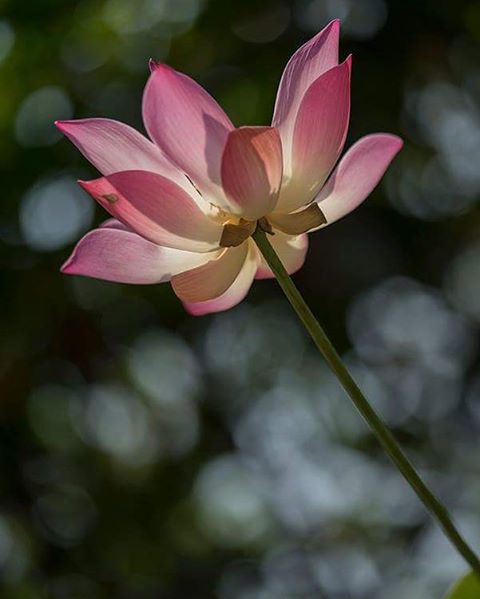